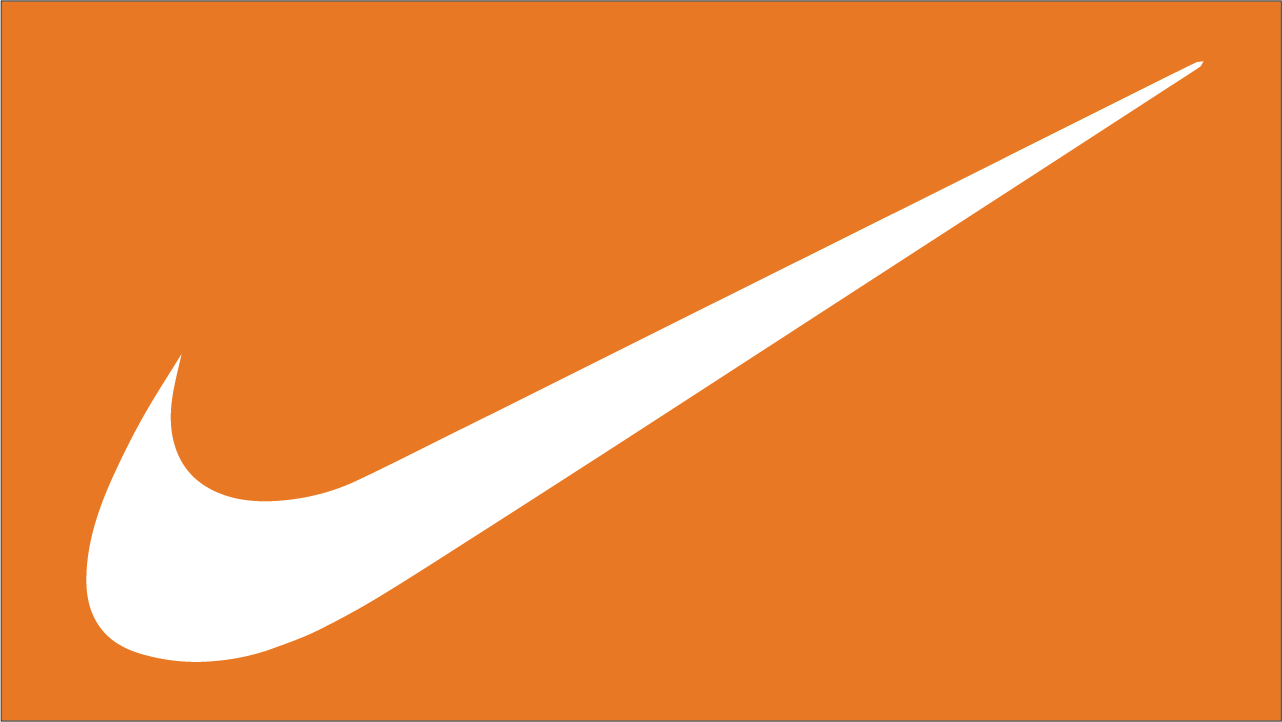 Let’s Do 
It
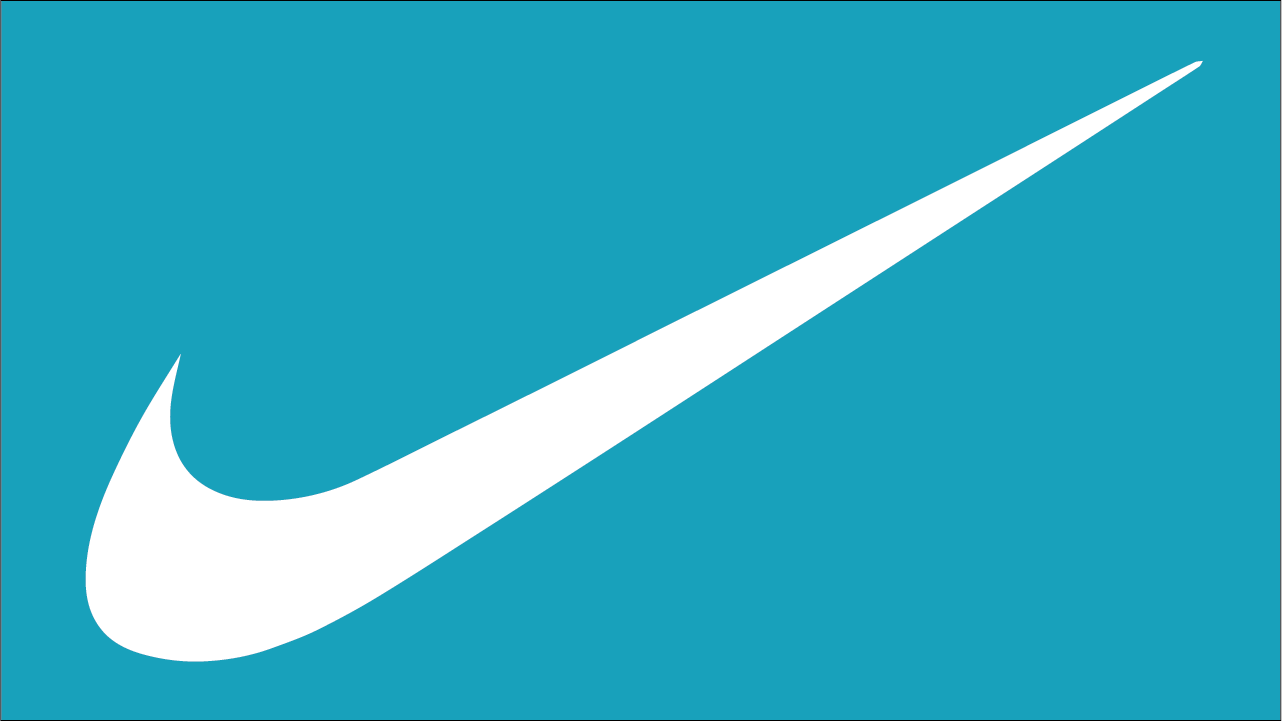 Craig Robertson

CEO
TAFE Directors Australia
 

Chair
World Federation of Colleges and Polytechnics
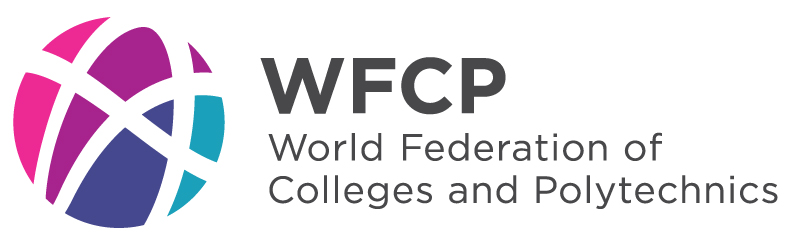 Know-What
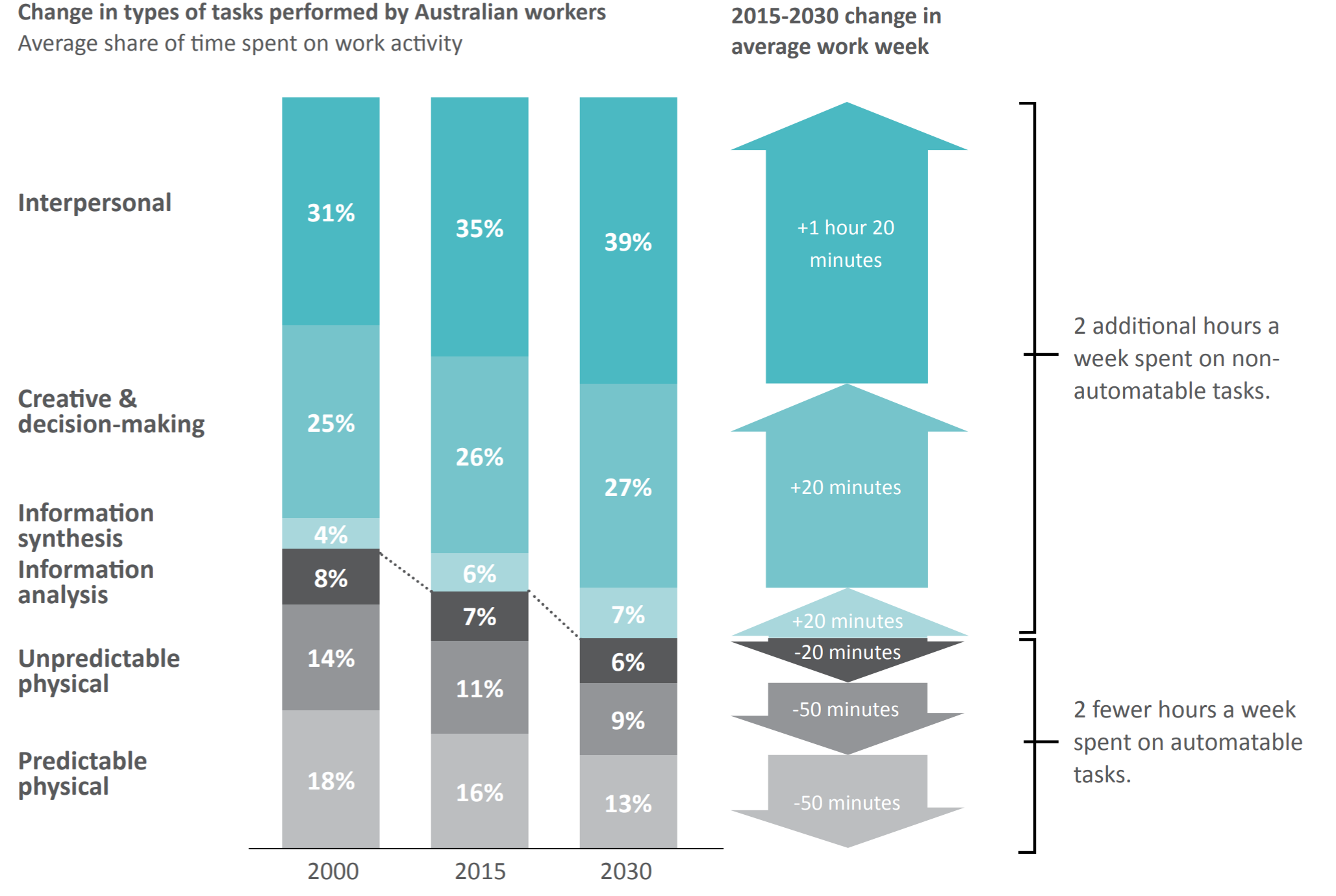 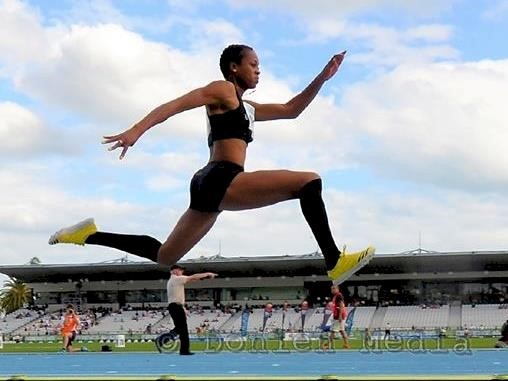 alphaBeta, Strategy x economics, The Automation Advantage, 2019
Know-Why
Boat Building
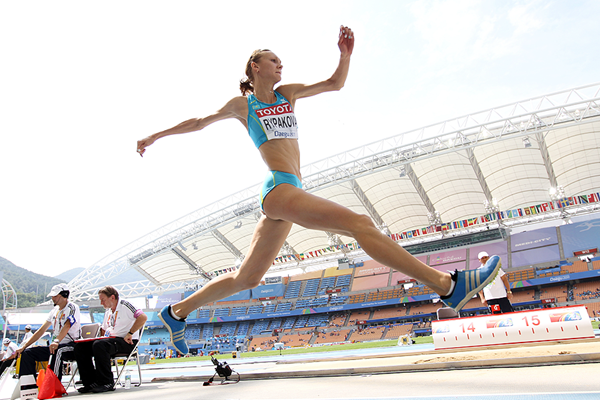 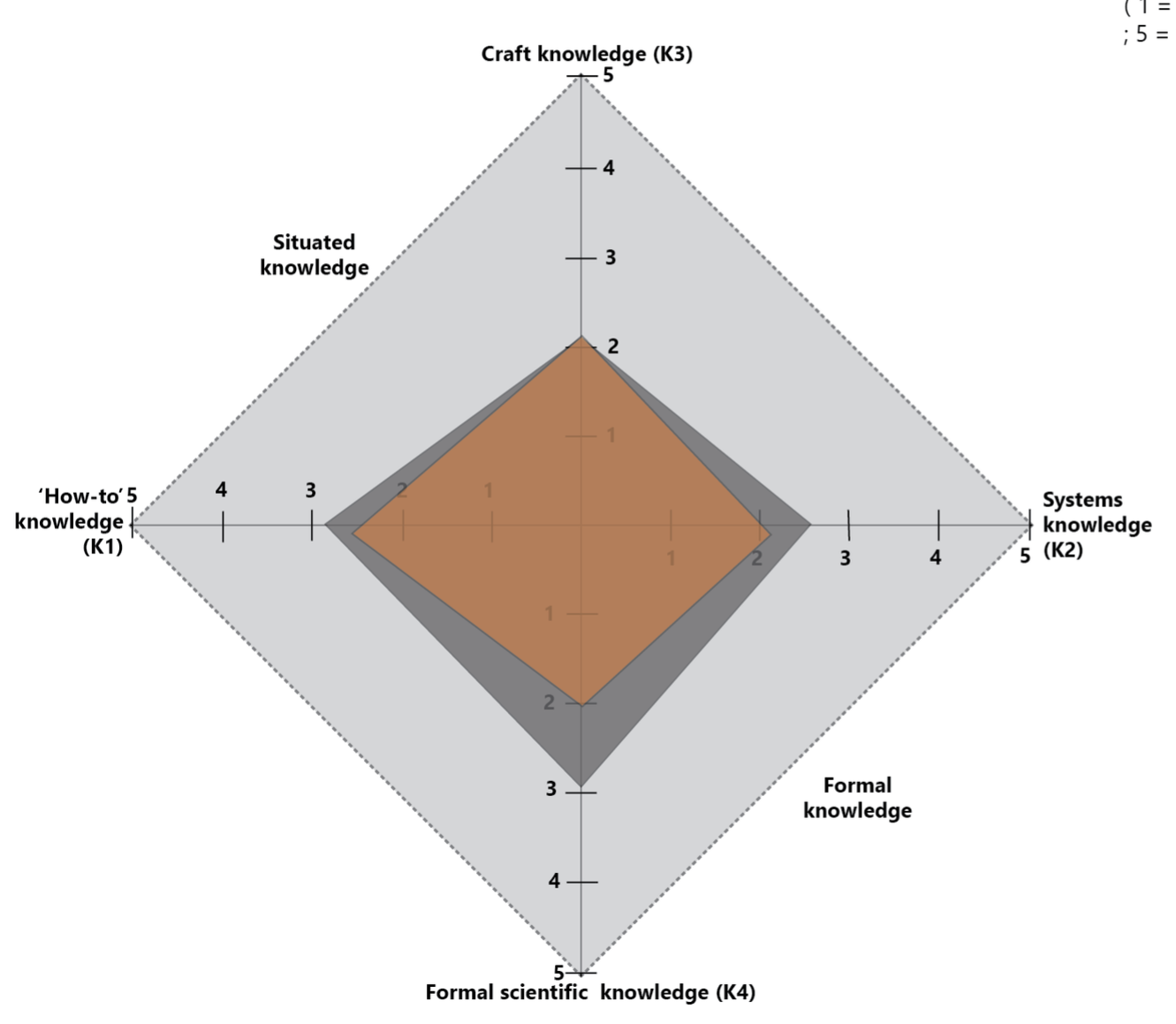 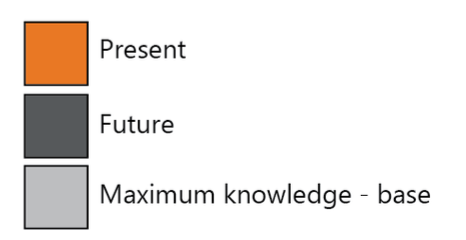 Jean Gamble From Labour market to labour process: finding a basis for curriculum in TVET, 2016
Know-How
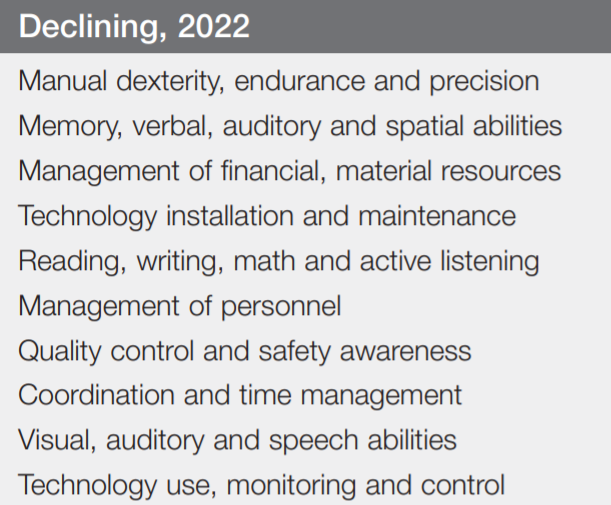 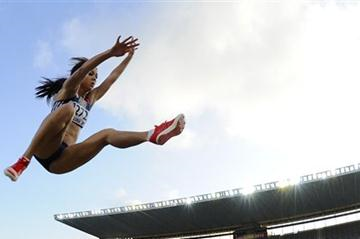 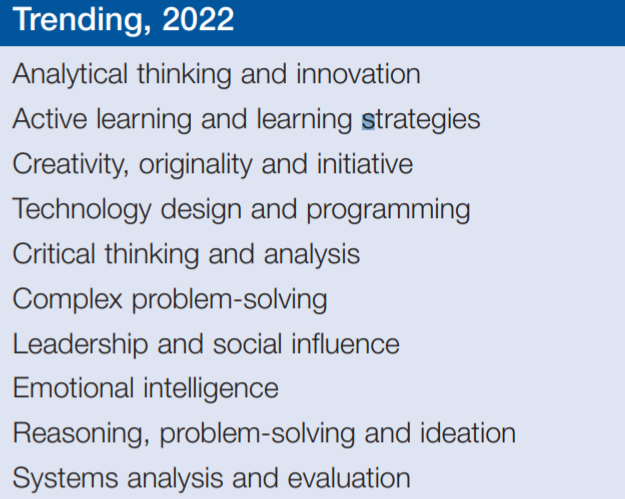 World Economic Forum – The Future of Jobs Report, 2018
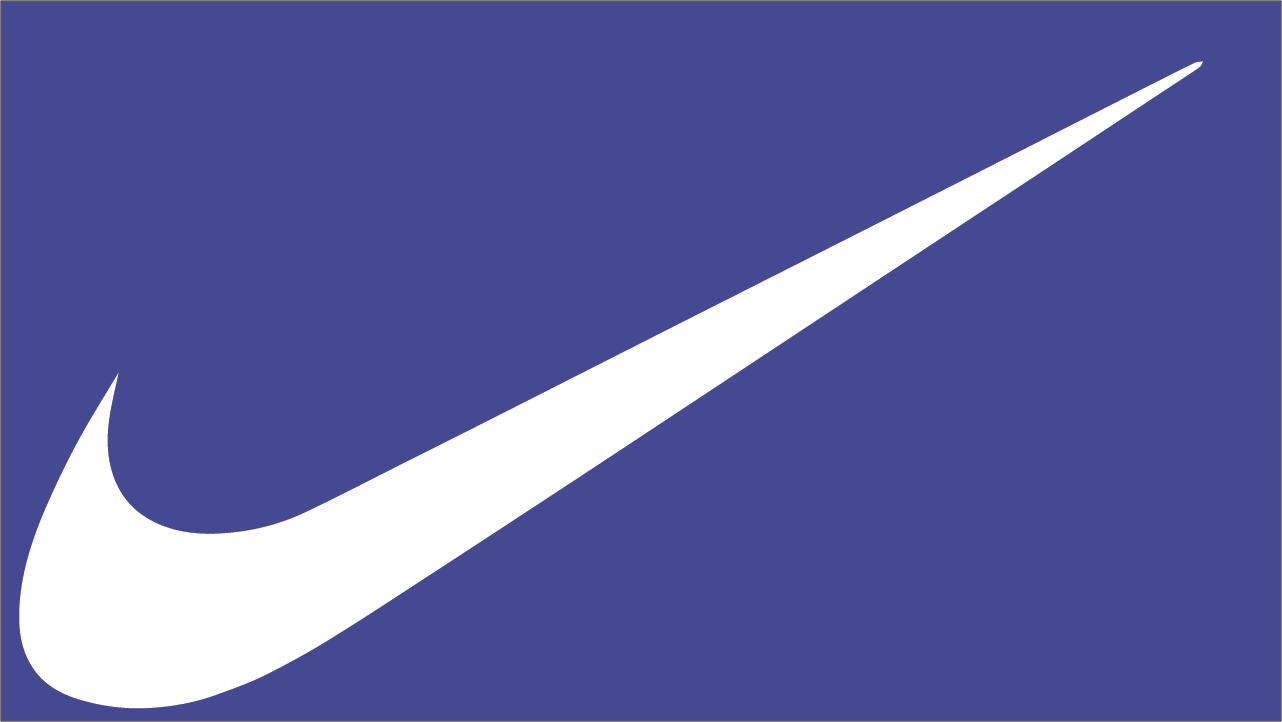 Let’s
bring it 
together
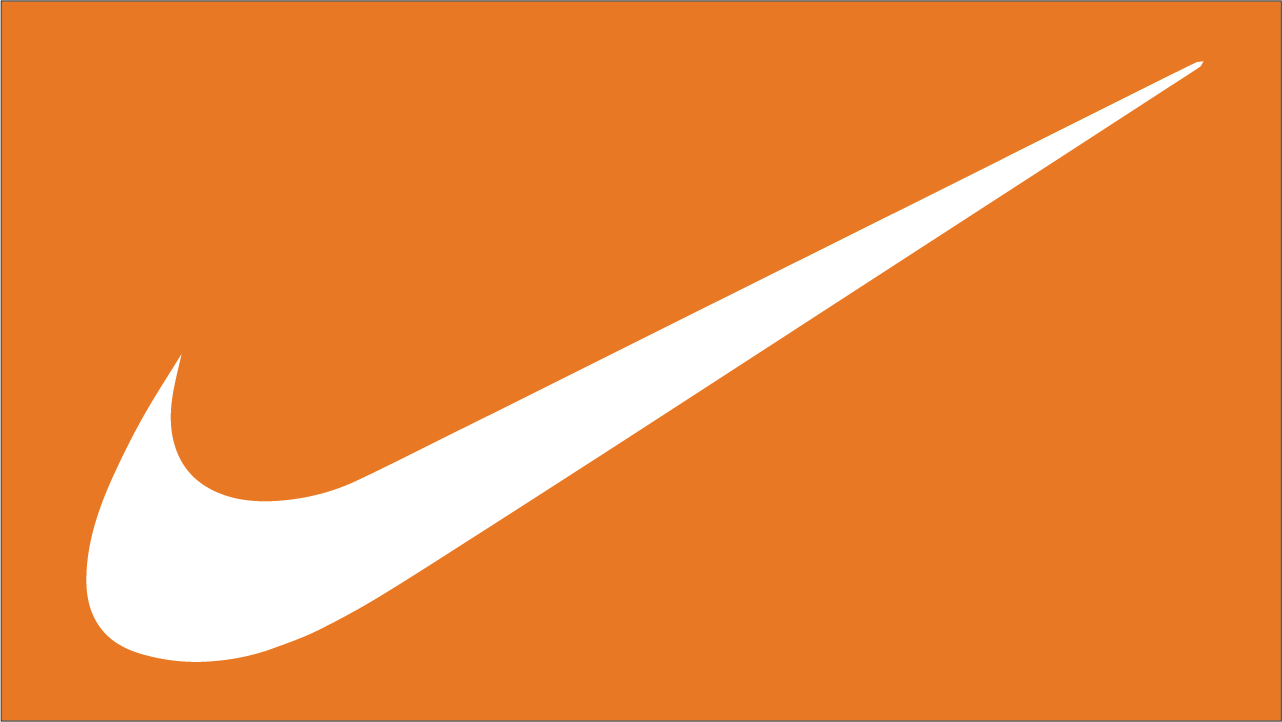 Thank you